Managing Assets/Liabilities in Anticipation of Rising Short-Term Rates
FMS Connecticut/Western Mass Chapter
May 5, 2015
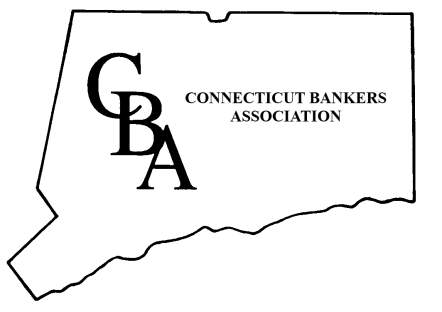 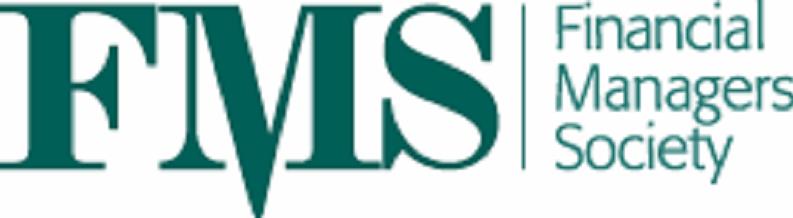 Presenter: Jim Clarke
Jim Clarke, Ph.D. has served on the faculty of the ABA’s Stonier School of Banking, the New England School of Banking, Connecticut School of Banking and the Southwest Graduate School of Banking. 

Jim conducts seminars on ALM for both banking trade groups and individual banks. Dr. Clarke is a frequent convention speaker. In 2014-15 Jim will speak at the Connecticut, Maine and Pennsylvania Bankers Conventions, the FMS Forum, COCC’s members conference, New York Bankers CEO conference and Pennsylvania, Maine, Ohio, and South Methodist’s Directors conferences. 

Jim has a B.A. in Economics from LaSalle College and a Ph.D. in Economics from the University of Notre Dame. He was a faculty member in the Finance Department at Villanova University. He sits on the board of two community banks and an investment company. Jim is also on the editorial board of the RMA Journal.
2
Today’s Discussion Points
Interest Rates  #1. When ST rates will rise & #2 the path of an increase. 
 Managing a Bank Balance Sheet in anticipation 
     of rising increase rates.
 Examiners Focus is on surge deposits.
 Investment Strategies – Hedging Uncertainty!
 Loan Strategies – Controlling duration.
 Deposit Trends are scary!
 Maybe FHLB or Brokered CDs make sense in 
     2015.
3
State of the Economy
GDP  2014 = 2.4% 
              2015 =  2.3% - 2.9% (forecast – consensus range)

January/February/March Employment Reports

 January: 257,000 net job gains which was unexpected: 
     Unemployment Rate rose to 5.7% in January as 700,000 people   
      entered the labor force. 

 February 288,000 net growth, Unemployment rate 5.5% in February. Also higher wage growth than past months.

All of the indicators were positive putting pressure on Yellen to raise the Fed Funds Rate sooner rather than later. 

Then March comes in at 126,000 plus downward revisions - The forecast have changed to maybe later in the year.
4
Where is Yellen Focused? U3 vs. U6
U3: Total unemployed, as a % of civilian labor 
    Force (this is the definition used for the  
    official unemployment rate)  US = 5.5%
U6: Total unemployed, plus all marginally 
        attached workers, plus total employed part time  
        for economic reasons, as a percent of the 
        civilian labor force plus all marginally attached 
        workers.  US = 11.1%   
Fed has normally focused on U3, but Yellen appears focused on U6.
5
Market Interest Rates
Very high bond market volatility over the last two years as indicated in following slides.
 The 10 year has moved above the 2% range, drive by international events, oil prices, inflation expectations (low) and international spreads (Euro, Japanese & Swiss rates are negative)  .
 If the US economy was driving rates the 10 year would likely be above 2.40%.
 After the January jobs report came out on February 6, it is more likely that the Fed will raise short-term interest rates at the June or July FOMC meeting.  But since the January/February jobs reports, a lot of negative data.
6
The Major Concerns of a Bank ALCO: #1. When will the FOMC Change the Fed Funds Rate?
What if they go too early and the economy stumbles in 2015 – this is a risk they are hesitant to take – especially the DOVES.
2014 was not terribly robust – 2.5% economic growth: Take your time say the DOVES.
There is no inflation pressure partially due to oil prices and strength of dollar – if rates do not go up in June this will a major fall back for the committee.
There are a lot of positive data – consumer confidence, leading indicators, manufacturing, etc. calling for a rate hike say the HAWKS – raises rate soon!
But the January jobs report may be the determinant – it looks like June or July the Fed will act based on that report says a HAWK (me), but the DOVES have the votes.
7
#2: What path will the Fed Funds rate changes take on?
2004 to 2006  Rates increased 425 basis points. 25 basis points every Fed meeting – 17 times. This is a nice orderly path that banks can handle at least up to +250 to 300 bps.
2007 to 2008  Rates dropped 500 basis points in fifteen months in a less orderly fashion. If this is replicated on the way up it would create a problem for most community banks.
_______________________________________________  
What does the future hold? If the Fed starts early it could be orderly. If the committees holds out too long and inflation accelerates it could be messy and disruptive.
8
Regulatory Focus – #1 is Interest Rate Risk
For a reference see FDIC’s “Supervisory Insights”, Winter 2014
1.Governance: Board Limits  Rationale
2.Key Assumptions – Qualitative Adjustments
3.Developing an In-House Independent Review
4.What to expect in the next exam?

These are the four key issues the FDIC addresses in their supervisory insights
9
Regulatory Focus - Liquidity
We all need to have a Liquidity Policy – if you need a sample let me know.
2. Since 2009 we have been required to establish a Liquidity 
    Contingency Plan, including a stress test.
3. The newest liquidity concern is SURGE DEPOSITS: 
    Slide 11 discusses deposit trend since 2008. The concern 
    is: There may be a lot of hot money in your deposit 
    accounts and if rates rise do you have sufficient liquidity  
    on-balance sheet and available sources to handle a surge?
10
Managing the Balance Sheet in Current Environment
Managing Assets – Controlling Duration
Investments
Loans
 Managing Liabilities
Wholesale Strategies
Retail Deposits
11
Investments
How far out on the curve? What duration to choose?
 Are you asset sensitive or liability sensitive?
If you are asset sensitive I would still control the duration of new purchases to under 4% modified duration.
If you are liability sensitive I would just to restructure the portfolio at every opportunity – A 10 year below 2% is s good opportunity to combine gains and losses to reduce duration.
In choosing sectors I would focus on duration PERIOD
12
Managing the Loan Portfolio - Residential
10 year loans – Hold in portfolio – great cash flow & acceptable duration, but only viable in a refinance market.
15 year: (4% duration) – Maybe if you are experiencing loan to asset ratio below 65% - duration isn’t bad.
30 year: (8% duration) –  Even at 3.75% in 1st Q, 2015 some banks will rationalize holding in portfolio: the key is, how liability sensitive is your balance sheet? Also remember the average 30 year rate is 5.75% (we are 2% below average).
ARMs  if you can make them, hold them, but activity is low and 7/1 are questionable.   
Refinancing: The refinancing boom was over, but with a 10 year below 2% refinancing is back.
Home Equity Loans – I would push HELOC in 2015, but you will need to act quickly and price aggressively – Below Prime –2.99% prime floater makes a lot sense if rates are going to increase. Forget teaser rates, go for good credit quality (FICO > 700) and use low drawdowns.
13
Commercial Real Estate Lending
Note: In the lowest rate environment in 70 years a borrower desires long term maturity, but effective bank asset management requires short-term adjustable [5 years]. How do we reconcile this mismatch? 
Investments are mathematical; whereas lending involves math and relationships.
Large competitors are doing 7,10 year loans, but they are swapping fixed for floating. Community banks are not swapping and it is unlikely they will. 
As an ALM consultant I understand the need to control loan portfolio duration, but as a board member I understand borrower relationships. 
How do you reconcile duration and relationships? 
Walk away from 10 year fixed rate loans – if your loan to asset ratio is >75% I would recommend walking.
 Compromise on the rate rather than the term – aggressively price 5 year adjustable.
If the relationship is large – make the 10 year fixed rate loan.
There is no magic solution, but a major consideration should be the bank’s present exposure to changing market interest rates – asset or liability sensitive?
14
Managing Liabilities
The average cost of funds in every community bank peer group is the lowest on record – Peer Groups < $1B are dropping below 56 basis points. Rate on interest bearing deposits dropping below 60 bps.
Cost of funds in every community bank peer group decreased again based on 2014 UBPR  down 7 bps in 2014, but the marginal decline gets small every quarter.
Wholesale opportunities provide excellent marginal options for banks that are making loans and/or have declining liquidity.
Wholesale opportunities are an option for banks with excess liquidity if they are willing to allow deposits to flow out.
Wholesale options also allow a bank to lock in longer term rate – this is going to be a problem with retail CDs – penalties can slow down early termination, but penalties come with reputation risk.
Every ALCO has been focused on asset management, but in 2015 your ALCO needs to give some thought to liability management. 
 I believe we will see deposit pricing pressure in 2015 either driven by funding loan growth or as liability sensitive institutions try to increase liability duration.
ALCOs need to be ready to react.
15
Current FHLB Pricing – 4/22/2015
Banks with advances maturing in 2015 or even 2016 are in a great position to restructure balance sheet – using laddering to lengthen liability duration.
Look at the cost of advances and consider the flexibility you have in lengthening liability duration. Think about a ladder (See term out Tuesday on next slide)
Think of the options if you are making loans-
     do I need to match maturity if rates will not to 
      change until 2016?
 Borrowing is good options in lengthening liability duration, but the cost of term advances moves with the slow of the Treasury yield curve. The cheapest five year ladder in last two years was February 2, 2015.
How expense will advances be the day before Yellen raises rates – likely very expense!
16
Deposit Management
Look at the trends in the last six years:
Community banks have experienced an increase in deposits –  how much may partially depend on individual bank pricing  FDIC estimate is $2.5 Trillion.
Why? Household seeking safety of FDIC insurance; Outflow from investment companies [Vanguard], especially Money Market Mutual Funds which since 2008 pay very low rates; and large banks have pull back on rates. 
Community banks have experienced an increase in core deposits [Transaction and Savings Accounts] and a decline in certificates.
Why? Pricing differential by banks and also customers desiring liquidity.
Community banks are sitting on a lot of “HOT MONEY”? 
      The FDIC calls this surge deposits.
17
Let’s Rethink Core Deposits
FDIC Definition of Core Deposits : DDA + NOW + MMDA + SA + CD < $250,000

Note  Core Deposits are one of the best correlators to success in Community Banking; therefore an accurate definition is critical.

What is a core deposit? Practical Considerations: Low cost over the rate cycle; relatively insensitivity to a change in market rates, and offers cross sell opportunities.

My Definition of Core Deposits : DDA + NOW + MMDA + SA
But let’s talk about MMDA and maybe savings accounts
18
Has the Customer Profile changed since last time rates increased (2004-2006)?
Has customer behavior changed since 2006? 
Check the growth in on-line banking: Compare the % of checking customers who were on-line or had bill pay in 2006 versus the % today in 2015. I think you will be surprised at the growth

Consider the options a digital savvy customer has in our tech focused world. Put two and two together and think of the potential outcomes when rates start to increase.
19
Deposit Strategies for 2015
In 1st & 2nd quarters of 2015 someone in your market, a bank or credit union is going to begin to price up long-term CDs.
This will cause some deposit outflow and if you have 10 to 12 % primary liquidity you will be able to handle the out flow up to a point.
Once Yellen starts to raise rates the pressure on everyone will become greater as pricing long-term CD increases.
As noted above, wholesale solutions [brokered CDs and FHLB Advances] may be the best initial reaction, but at some point we will need to turn to deposit strategies.
As rates rise we need to force customers out of MMDA and Savings pools into CDs.
Begin to think strategically of how to structure attractive CDs to attract the most rate sensitive customers [high tiers] from the pools.
20